Химия
11-сынып
Карбон қышқылдарының қасиеттері
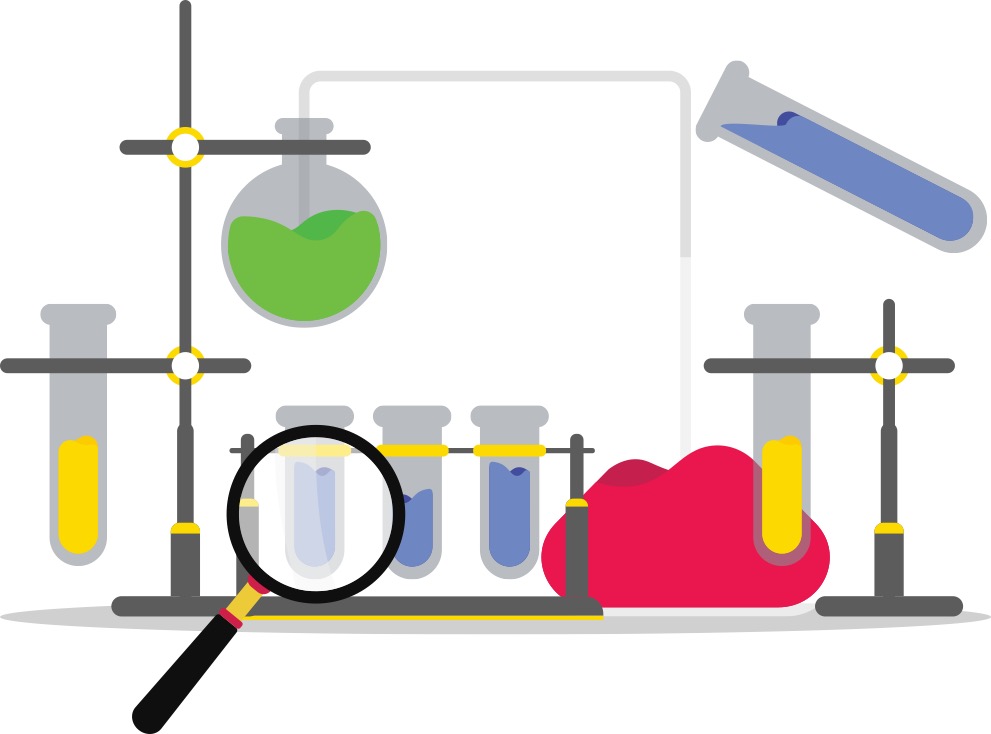 Мұғалім:
Әбеу Нұргелді
Сабақ мақсаттары:
Карбон қышқылдарының физикалық қасиеттерін және алыну жолдарын түсіндіру;
Карбон  қышқылдарының химиялық қасиеттерін сипаттайтын реакция теңдеулерін құрастыру.
Карбон қышқылдар
Құрамында карбоксил тобы (-COOH) бар органикалық қосылыстар.
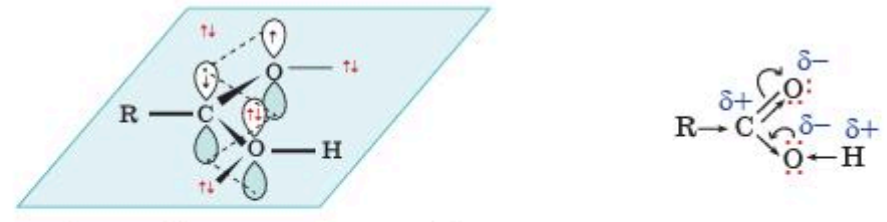 Карбон қышқылдарының жіктелуі
1. Құрамындағы карбоксил тобының санына байланысты. Мысалы,
Карбон қышқылдарының жіктелуі
2. Көмірсутек радикалдарының табиғатына байланысты. Мысалы,
Карбон қышқылдарының номенклатурасы және изомерленуі
Халықаралық номенклатура бойынша қышқылдардың атауы сәйкес көмірсутек атауына қышқыл сөзі қосылып аталады. Көміртек қаңқасы карбоксил тобындағы көміртек атомынан бастап нөмірленеді. Мысалы,
Карбон қышқылдарының номенклатурасы және изомерленуі
Көптеген қышқылдардың тарихи немесе тривиалды (дәстүрлі) атаулары бар. Мысалы,
Карбон қышқылдарының номенклатурасы және изомерленуі
Бірнегізді қаныққан карбон қышқылында көміртек қаңқасының және күрделі эфирлермен класаралық изомерлену тән. Мысалы,
Карбон қышқылдарының тәбиғатта таралуы
Құмырсқа қышқылы;
Сірке қышқылы;
Май қышқылы;
Валериан қышқылы;
Пальмитин қышқылы;
Маргарин қышқылы; 
Стеарин қышқылы.
Карбон қышқылдарының алынуы
1. Біріншілік спирттер мен альдегидтерді тотықтыру арқылы. Мысалы,
Карбон қышқылдарының алынуы
2. Көмірсутектерді тотықтыру арқылы. Мысалы, сірке қышқылын бутанды тотықтырып алуға болады.
Карбон қышқылдарының алынуы
3. Карбон қышқылының әр түрлі туындыларын гидролиздеу арқылы. Мысалы, күрделі эфирді гидролиздеп спирт және қышқыл алады.
Карбон қышқылдарының алынуы
4. Карбон қышқылының зертханада алынуы. Карбон қышқылының тұздарын минералды қышқылдармен қосып қыздыру.
Карбон қышқылдарының физикалық қасиеттері
Төменгі карбон қышқылдары – өздеріне тән иісі бар, суда жақсы еритін сұйық заттар. Салыстырмалы молекулалық массалары өскен сайын карбон қышқылдарының судағы ерігіштігі кеміп, қайнау температурасы өседі.
Карбон қышқылдарының химиялық қасиеттері
Карбон қышқылдары минералды қышқылдарға тән қасиеттер көрсетеді. Олар металдармен, металдық оксидтермен, негіздермен және тұздармен әрекеттеседі. Сонымен бірге өздеріне тән ерекше қасиеттері де болады.
Карбон қышқылдарының минералды қышқылдармен ұқсас химиялық қасиеттері
Карбон қышқылдарының өздеріне тән химиялық қасиеттері
Есіңе сақтап ал!!!
Карбон қышқылдары екі жерден сутектік байланыспен байланысады.
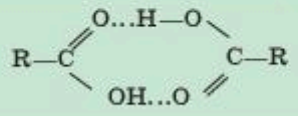 Сусыз сірке қышқылын әдетте мұзды сірке қышқылы деп атайды.
Сірке қышқылының эссенциясында 60-80%, концентрлі техникалық сірке қышқылында 95-96 %, ал асханалық сірке қышқылында 3-5% сірке қышқылы болады.
Сабақ аяқталды!
Келесі жүздескенше!
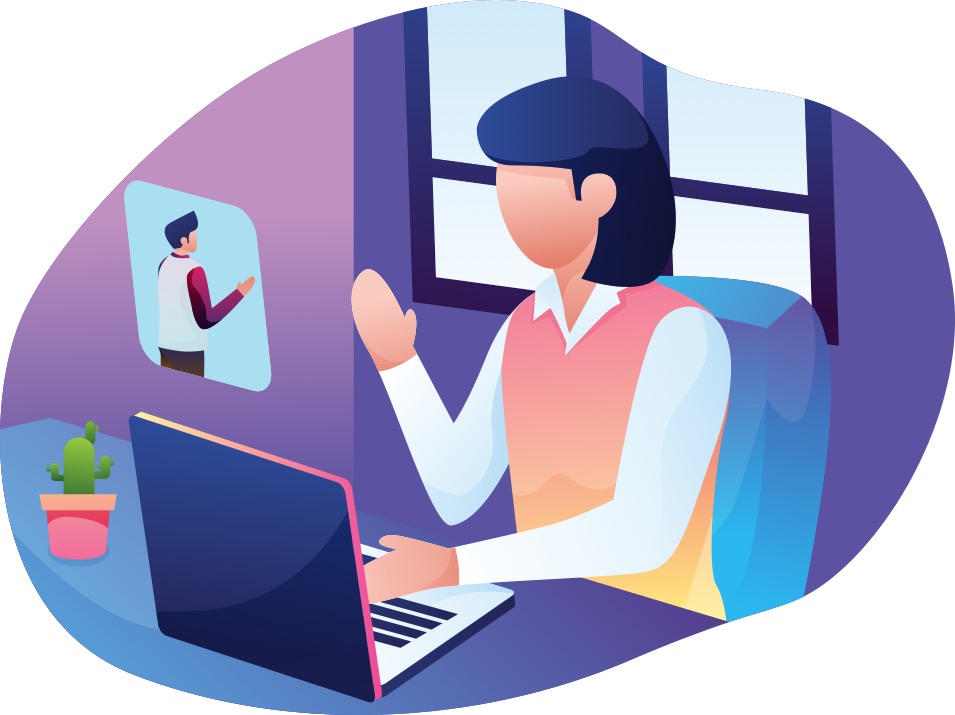